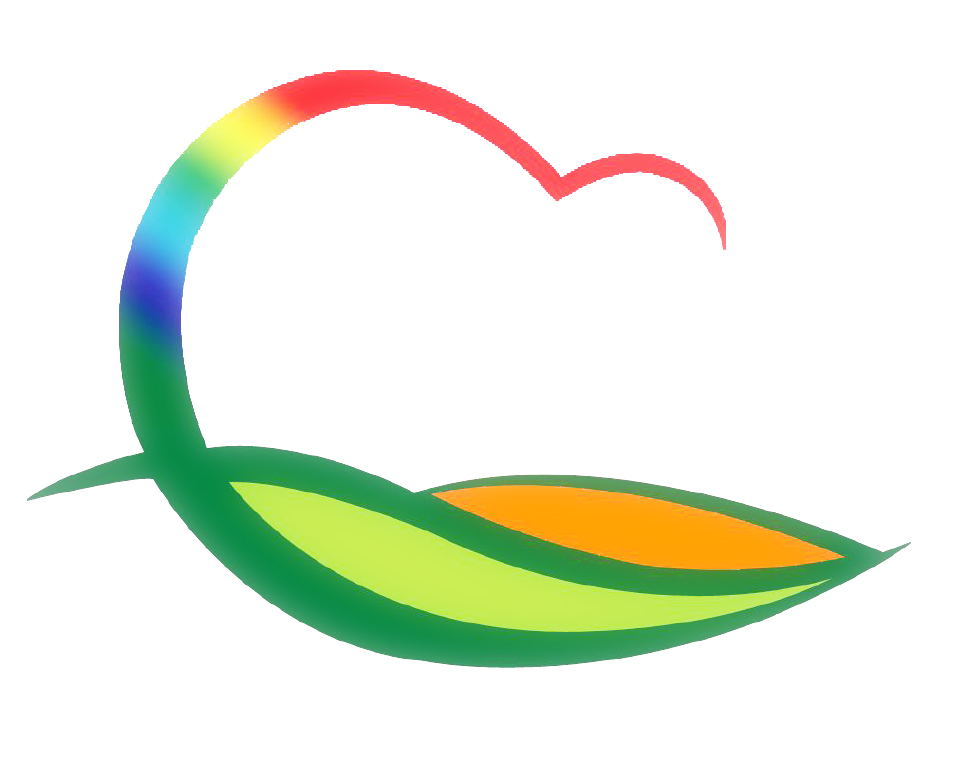 민  원  과
5-1. 민원담당공무원 힐링프로그램 운영 계획 수립
5. 3.(월) ~ 5. 7.(금) / 민원담당공무원 20명
민원담당자의 감정노동 스트레스 해소를 위한 프로그램 운영
5-2. 영동군 부동산 가격공시위원회 개최
 5. 3.(월) ~ 5. 4.(화) / 15명 / 서면심의
 개별공시지가 및 개발부담금 부과 적정성 여부
5-3. 도로명판 설치 대상지 조사
5. 3.(월) ~ 5. 10.(월) / 200개 / 40백만원
소로, 교차로 등 도로명판 설치가 필요한 지점 조사
예산 신속집행 추진현황
집행현황 (4. 27일 기준)                       (단위: 백만원, %)




금주 집행대상사업  
  - 개별공시지가 열람통지문 제작                                :  6백만원 
  - 괴목지구 지적재조사사업 조정금 지급(5차)       :  17백만원

향후 집행계획   
  - 괴목지구 지적재조사사업 조정금 지급(6차)       : 7백만원